人教版八年级下册
唐 诗 二首
第六单元
课堂·导入
古诗中有一种歌行体，它的特点是不讲究格律，任由诗人创作兴致所至，抒发感情，句数多少不限，可以说是句式整齐的“自由体”诗。今天，我们就来学习杜甫的一首歌行体古诗《茅屋为秋风所破歌》。
杜甫（公元712年-公元770年），字子美，自号少陵野老。汉族，祖籍襄阳，河南巩县（今河南省巩义）人。唐代伟大的现实主义诗人，与李白合称“李杜”。为了与另两位诗人李商隐与杜牧即“小李杜”区别，杜甫与李白又合称“大李杜”，杜甫也常被称为"老杜"。
作者·简介
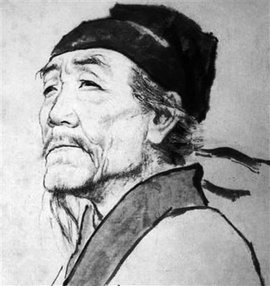 作者·简介
唐肃宗乾元二年（759），关中地区闹饥灾，民不聊生。这年秋天，杜甫弃官到秦州，又辗转到四川。在亲友的帮助下，杜甫在成都西郊的浣花溪畔建起了一座草堂，过上了暂时安定的生活，他感到快乐和自足，于是歌唱春雨，寻花漫步，遣兴江边，以诗自娱。但是，这种表面上的安逸，掩饰不住他的贫穷，更不能冲淡公那一贯的忧国忧民情怀。上元二年（761）秋天，一场暴雨袭击了他的茅屋，再一次把他从浪漫的隐居生活中敲醒，让他面对现实，让他忧思，于是写下了《茅屋为秋风所破歌》这首诗。
写作·背景
1、熟读课文，了解所写内容。
 2、了解诗歌意境。  3、品味作者忧国忧民的思想感情
学习·目标
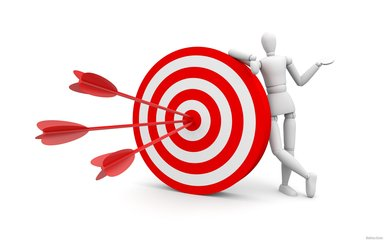 1.注音
字·词·音
三重茅　　             挂罥　         长                           
林梢                       塘坳　　      倚杖　　             
布衾　                   何由彻　　   大庇   　　         
突兀　　　            见此屋
（juàn）
（cháng）
（chóng）
（shāo）
（ào ）
（yǐ）
（qīn）
（chè）
（bì）
（wù）
（xiàn）
听读课文——分析文章结构。
点击图片
整体·感知
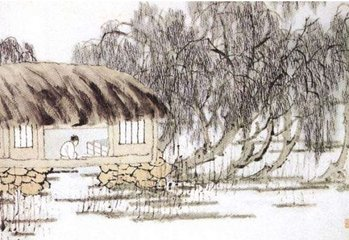 茅屋为秋风所破歌
故事梗概
秋风破屋，心情苦痛
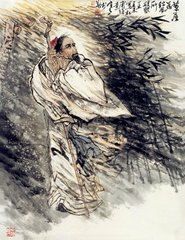 整体·感知
群童盗茅，无可奈何
破屋漏雨，忧思不绝
期盼广厦千万间
第一节赏析：
1.作者用哪个词语来描写秋风？
新课·讲解
（怒号）
2.为什么用“怒号”而不用“猛烈”或是“凶猛”等词语呢？
（“怒号”说明风之大，风之猛烈和无情。同时，它运用了拟人的手法。）
3.“卷”和“吹”相比较，在描写风之猛烈上哪个词更好？
新课·讲解
（ “卷”字好。即形象又有力度。）
4.后面的动词还有哪些？其用法有什么好处？
“飞”——“洒”——“挂”——“飘转”——“沉”等动词。刻画了茅草飞扬的动感场面。
5.请给本段加一个小标题。
（秋风破屋）
第二节赏析：
新课·讲解
1、落在地上的茅草拾回来还是可以修理茅屋的。可是被一群顽童抱跑了，诗人着急了。他说：“南村群童欺我老无力”，可是当时杜甫写作此诗的时候才49岁啊，为什么用了一个“老”字呢？是不是用得不正确呢？
（诗人饱经战乱之苦，是未老先衰、心力憔悴啊。）
第三节赏析：
1、茅屋被风吹破之后，最怕什么？
新课·讲解
（下雨）
2、给本段加一个小标题。
（夜雨湿屋）
3、文中的哪两个句子表现了作者的这种痛苦难眠
的心情？
（自经丧乱少睡眠，长夜沾湿何由彻）
第四节赏析：
1、漫漫长夜，作者无法入眠，他在想什么？
新课·讲解
（ 安得广厦千万间……吾庐受冻死亦足 ）
2、给本段加一个小标题。
（ 祈求广厦 ）
3、由此可见杜甫是一个怎样的人？
（ 忧国忧民 ）
茅  屋  为  秋  风  所  破  歌
忧国忧民
新课·讲解
祈求广厦
——
群童抱茅
——
——
夜雨湿屋
秋风破屋
天下寒士俱欢颜
秋风破屋的情景
惨
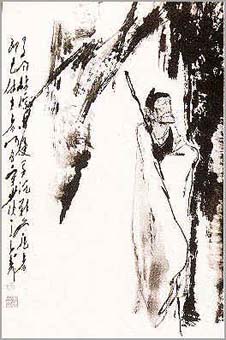 课堂·小结
愿
群童抱茅的感叹
推己及人的胸怀
悲
长夜沾湿的苦痛
哀
全诗描写自己饱经离乱、困苦凄凉的生活，体现自己要让天下寒士得到欢乐的情怀，由已及人感人至深，特别是最后一段集中表现了诗人忧国忧民，毫不利己、专门利人的崇高思想境界。
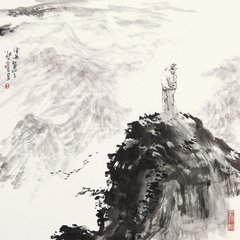 望岳（杜甫）
岱宗夫如何？齐鲁青未了。

造化钟神秀，阴阳割昏晓。

荡胸生曾云，决眦入归鸟。

会当凌绝顶，一览众山小。
拓展·延伸
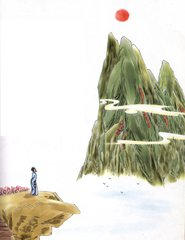 白居易在诗歌上一向主张“文章合为时而著，歌诗合为事而作”（文章应该为了反映时代而写，诗歌应该为了反映现实而作），今天我们就学习他的一首“为事”所做的诗歌——《卖炭翁》。这首诗歌的体裁叫做乐府诗，乐府是指自汉代以来收集和整理创作诗歌的官署，后也指自乐府流传出来的诗歌。叫乐府诗。
课堂·导入
白居易（772年－846年），字乐天，号香山居士，又号醉吟先生，祖籍太原，到其曾祖父时迁居下邽，生于河南新郑。是唐代伟大的现实主义诗人，唐代三大诗人之一。白居易与元稹共同倡导新乐府运动，世称“元白”，与刘禹锡并称“刘白”。
作者·简介
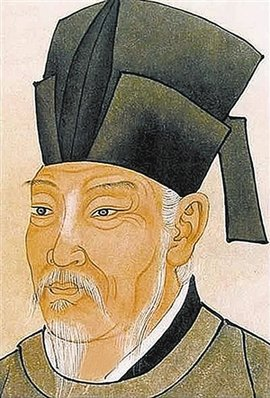 这首诗是白居易《新乐府》五十首中的第三十二首，作于元和四年（809）。题下自注：“苦宫市也”，说明了诗的主旨：一是指百姓苦于宫市的巧取豪夺；二是指宦官的恶行，败坏了宫市之名，毁了皇家的声誉。既为民生叫屈，又为皇上担忧。“宫”指皇宫，“市”是买的意思。自唐德宗贞元（785—805）末年起，宫中日用所需，不再经官府承办，由太监直接向民间“采购”，谓之“宫市”，又称“白望”（言使人于市中左右望，白取其物）。太监常率爪牙在长安东市、西市和热闹街坊，以低价强购货物，甚至不给分文，还勒索进奉的“门户钱”及“脚价钱”，百姓深受其害。韩愈《顺宗实录》一语道破：“名为宫市，其实夺之。”
写作·背景
1.注音
字·词·音
bìn
niǎn
zhé
鬓             辗             辙

骑             敕             叱
  
将             系
jì
chì
chì
jiāng
jì
听读课文——分析文章结构。
点击图片
整体·感知
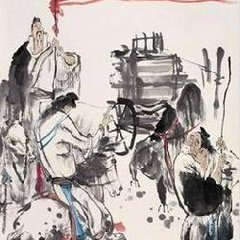 卖炭翁
1、诗歌出现了哪些人物？

2、诗歌主要讲了什么故事？


3、围绕炭可以分为哪几个层次？
新课·讲解
卖炭翁和黄衣使者白衫儿（宫使）
一个卖炭翁辛苦烧的一车炭最终被宫使用半匹红绡一丈绫掠夺一空
烧炭——运炭——被夺炭
新课·讲解
满面尘灰烟火色

两鬓苍苍十指黑
肖像描写
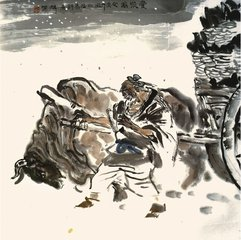 烧炭艰辛、生活困苦
卖炭得钱何所营？身上衣裳口食。    可怜身上衣正单，心忧炭贱愿天寒。
新课·讲解
心理描写
肖像描写
生活困苦、艰辛
夜来城外一尺雪，晓  炭车  冰辙。    牛困人饥日已高，市南门外泥中  。
驾
辗
新课·讲解
歇
动作描写
运炭的艰难
翩翩两骑来是谁？

黄衣使者白衫儿。
肖像描写
新课·讲解
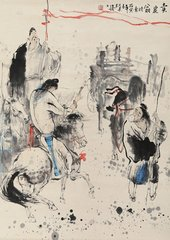 趾高气扬、得意忘形
手把文书口称敕，

回车叱牛牵向北。
动作描写
新课·讲解
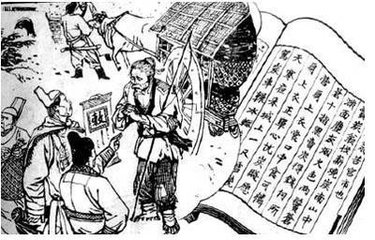 仗势凌人、蛮不讲理
一车炭，千余斤，宫使驱将      。    半匹红绡一丈绫，系向牛头充炭直。
惜不得
新课·讲解
心理描写
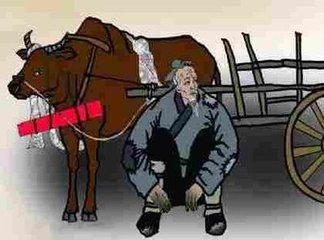 炭被掠夺，虽然舍不得，但无可奈何。
烧炭艰辛
卖炭翁
运炭艰难
（肖像、心理、动作描写）
课堂·小结
生活困苦艰辛
对比
炭被掠夺
仗势凌人
蛮横冷酷
宫使
夺炭
（肖像、动作描写）
通过记叙一个卖炭老翁辛苦劳动所得最终被宫使掠夺一空遭遇，揭露了宫市的罪恶和统治阶级的残暴，同时也表现了作者对下层劳动人民的深切同情。
（1）典型材料的选择与创作；
 
（2）通过肖像、语言、动作等描写刻画、塑造人物形象；
 
（3）鲜明的对比表现人物的不幸遭遇，宫使掠夺的残酷。
写作·特色
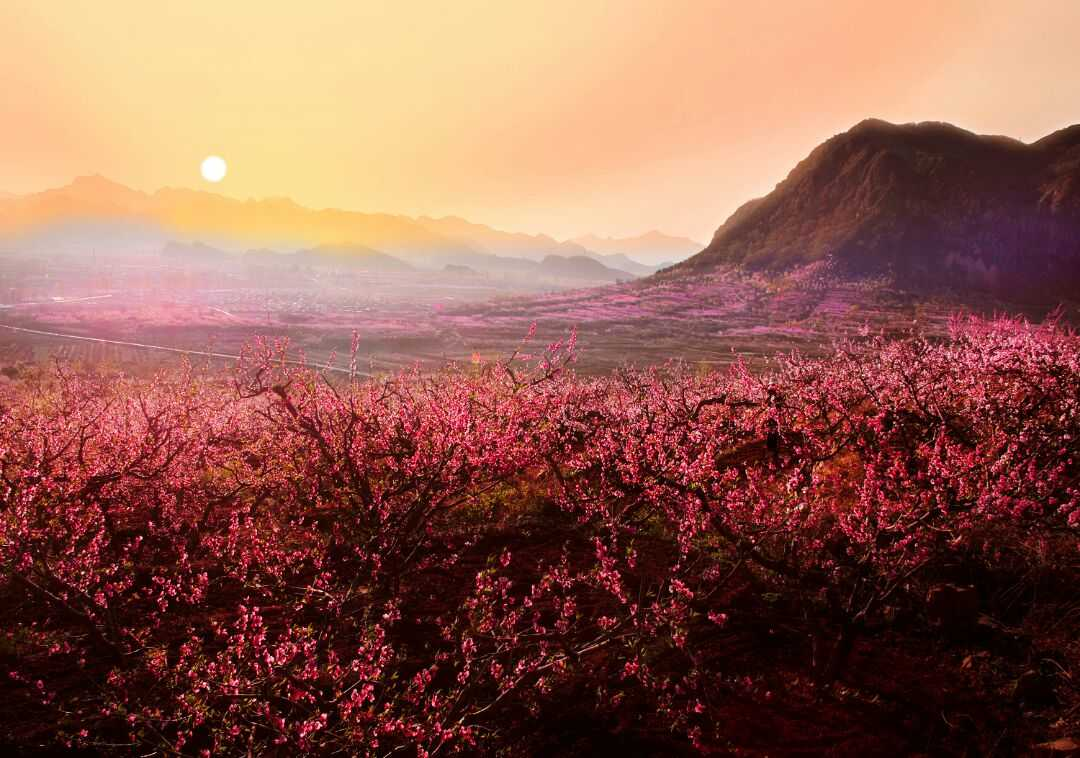 拓展·延伸
大林寺桃花（白居易）
人间四月芳菲尽，
山寺桃花始盛开。
长恨春归无觅处，
不知转入此中来。
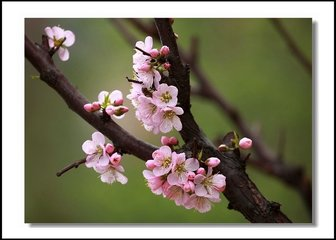